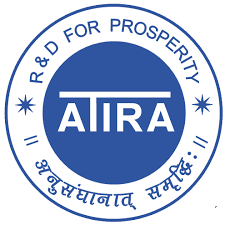 Hello.
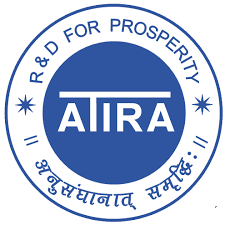 ATIRA is India’s leading composite research institute and largest textile research institute running autonomously as a non-profit org.
We are 68 years young.
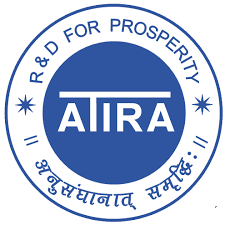 and of course… to enhance knowledge in composites through research, development and training.
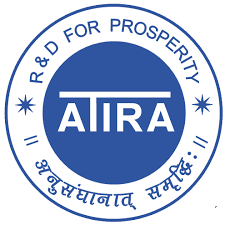 Our services
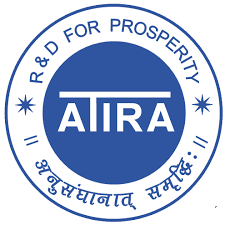 Our collaborators
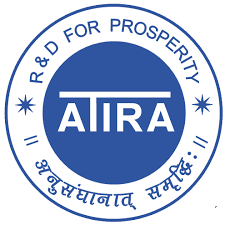 Global clients
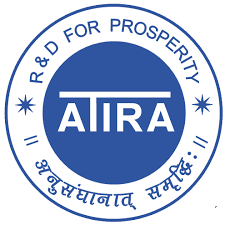 LAB AND TESTING FACILITIES
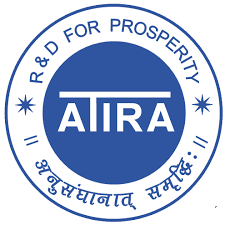 Mechanical Lab
In collaboration with
NWCC, UK 
And
INSTRON, USA
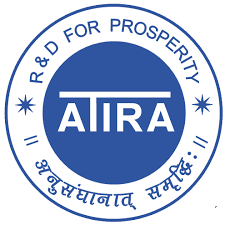 1. Dual column floor mountedUTM
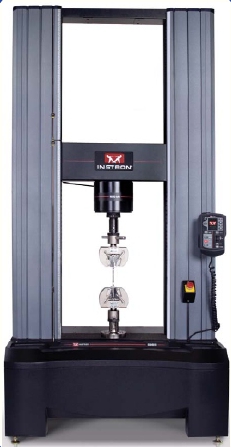 100 KN & 400 KN
Tensile, Compression, Flexural, ILSS, IPSS, Poisson ratio, Shear Modulus, Fracture toughness etc.
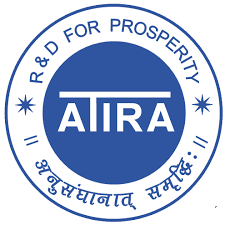 2. Motorized Pendulum Impact Tester
Izod and Charpy tests.
Range : 0.5 J - 25 J
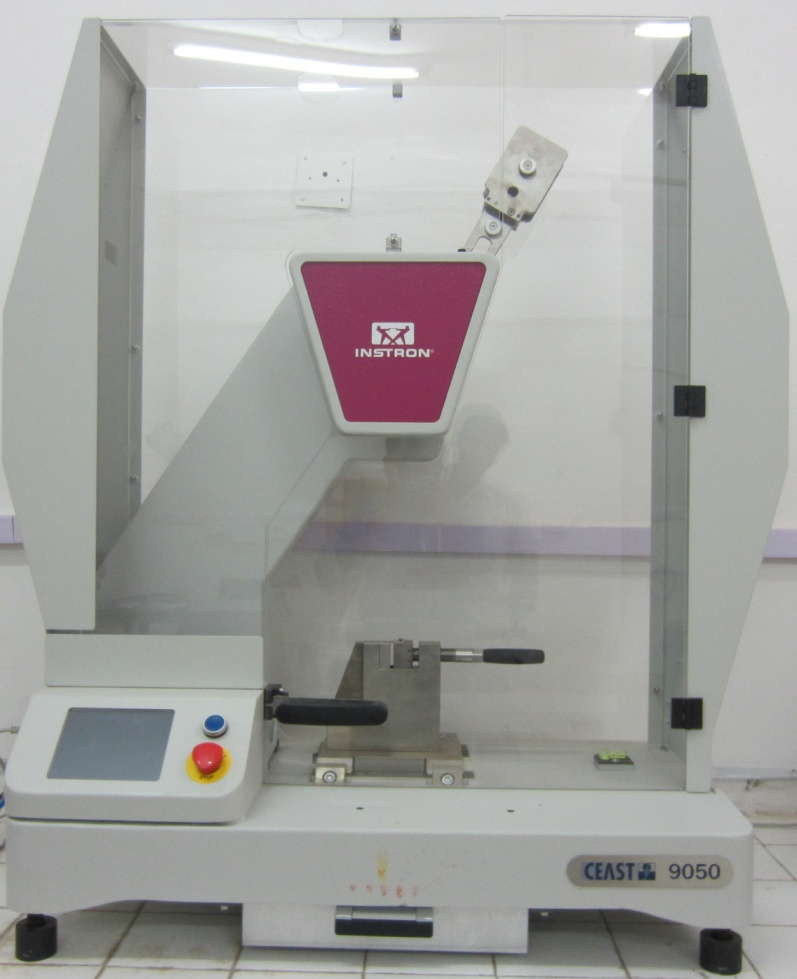 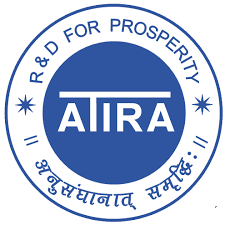 3. Drop Weight Impact Tester
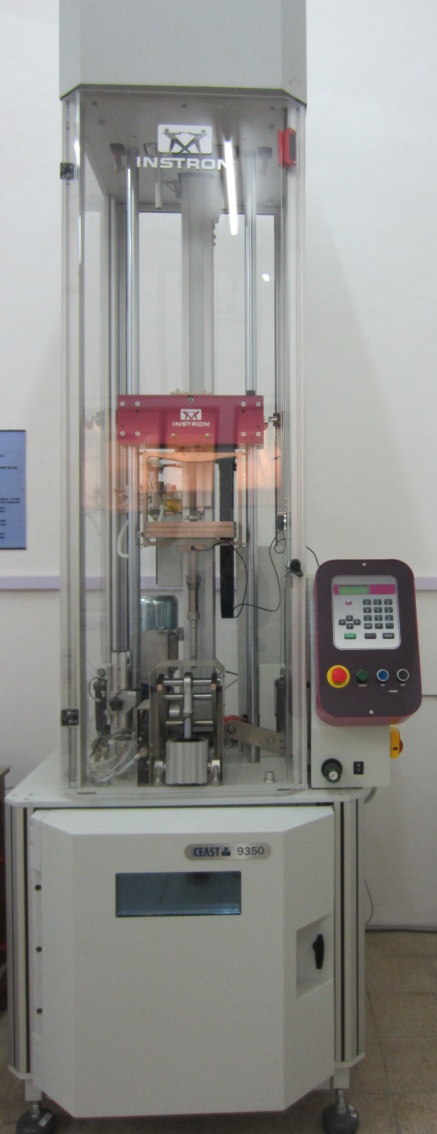 High energy falling weight Impact Machine for testing various Composite Materials.
Max. Vel. 24 m/s with mass 2 kg
Min. vel. 7 m/s with mass70 kg
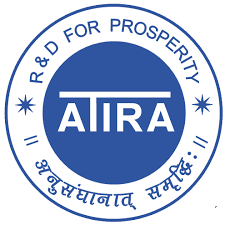 4. SERVOHYDRAULIC Tension Torsion 100KN / 1KNm
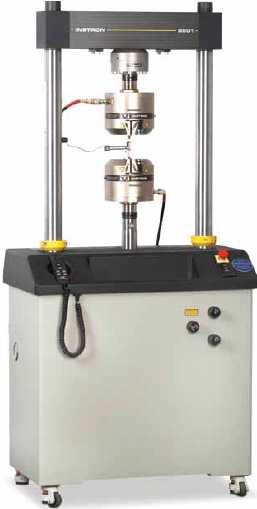 Dynamic and static testing on a variety of materials and components and for study of Fracture Mechanism
5. Wilson Hardness Tester
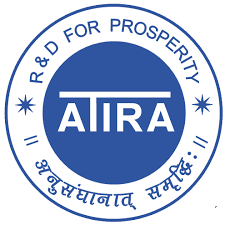 Rockwell Hardness
Hardness scale :
Regular and 
Superficial
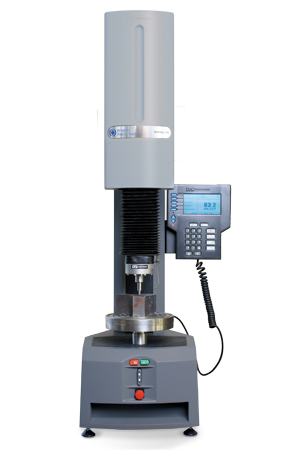 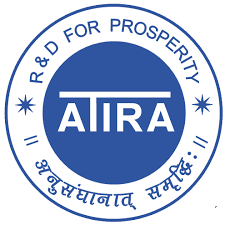 6. HDT / VSP Tester
Heat Deflection Temperature and Vicat Softening Point for polymer up to 
300 ˚C
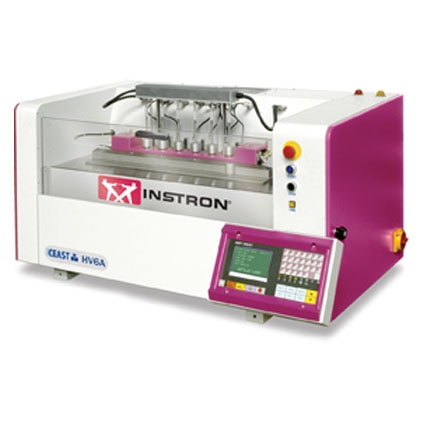 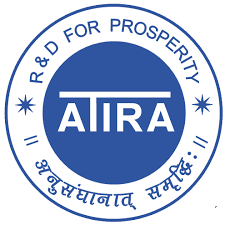 7. Notch Cutting Machine
with Motorized Linear Movement of Cutting 

Sample preparation for
Pendulum Impact test.
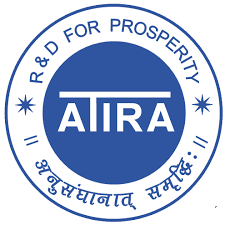 8. Dynamic  Mechanical Analyzer- MetraviB (DMA) 150N
Young Modulus E*, E’, E”; Shear Modulus G*, G’, G’’; Loss factor tan δ, Loss angle δ:  Dynamic Viscosity; Mechanical properties’ dependence to excitation frequency, time and temperature
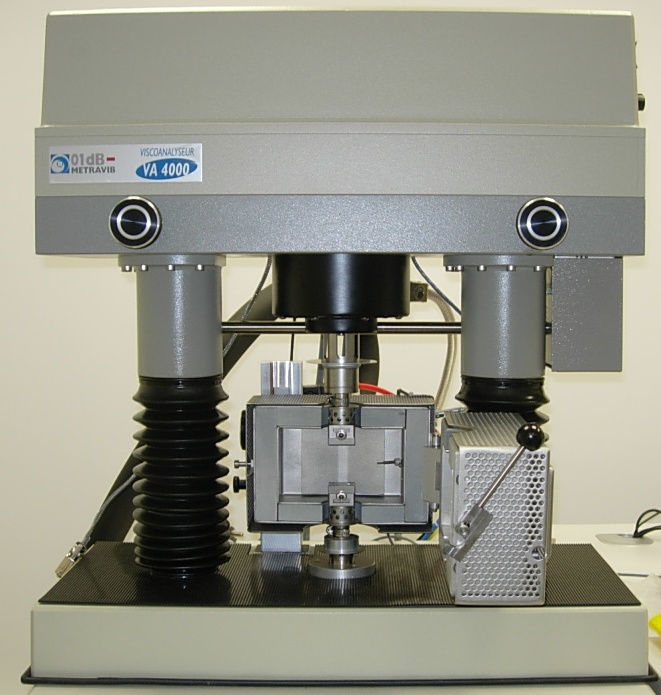 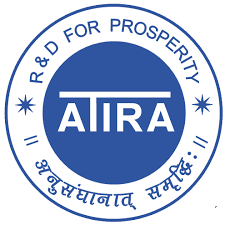 Heat and Flame Lab
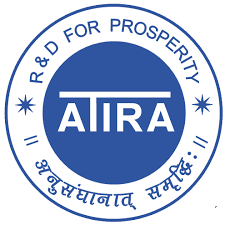 1.   Flame Chamber
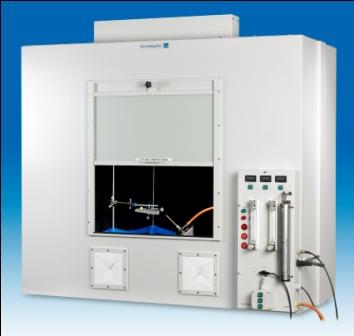 Conforms to all UL 94 Horizontal
and Vertical Bunsen burner tests
and associated
International Standards
2.  Cone Calorimeter
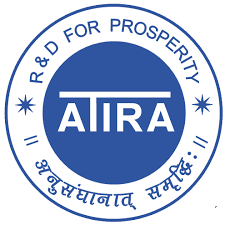 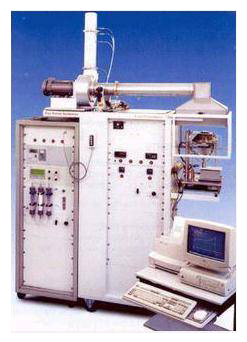 Measures Rate of heat release, smoke release rates, time to ignition, Mass loss rates, effective heat of combustion,
   rate of release of toxic gas
3.NBS Smoke Density Chamber
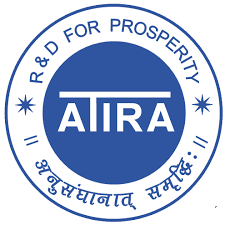 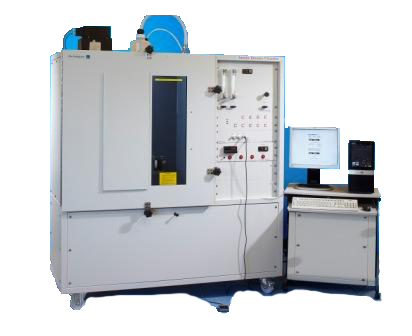 Determination of smoke
generated by
solid materials & assemblies
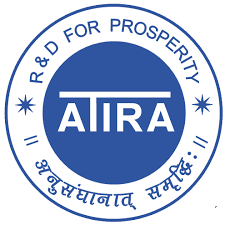 4.   Toxicity Index
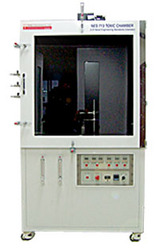 Toxicity of products of combustion in terms of small molecular species & to compare combustion characteristics of natural & synthetic materials
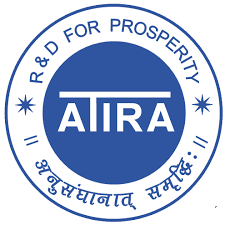 5. Limiting Oxygen Index
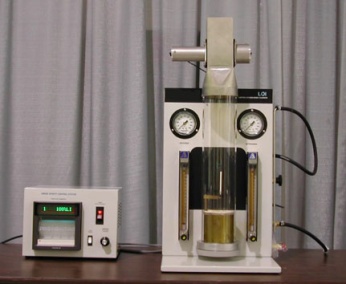 Determination of
Min% of O2 required
to marginally support combustion
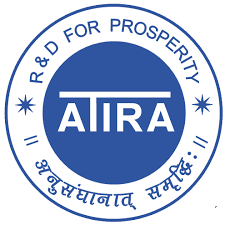 6. Flooring Radiant Panel
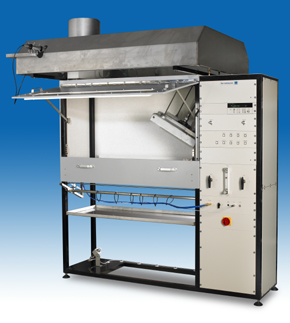 Determination of
horizontal surface spread
of flame for floor coverings
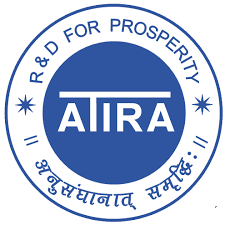 7. Single-Flame Source Test
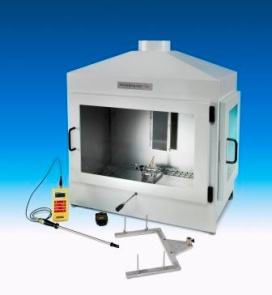 Determination of  susceptibility to fire of
wall & roofing products
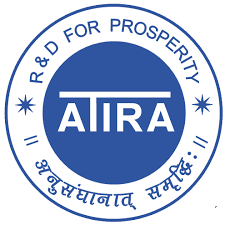 8. ISO 5658/Imo/ Lift Spread Of Flame Apparatus
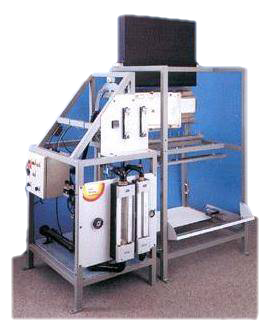 Performance of flat materials
used as wall surfaces
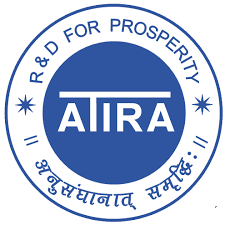 Electrical Testing
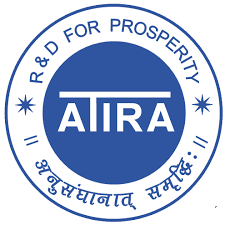 1. Dielectric strength
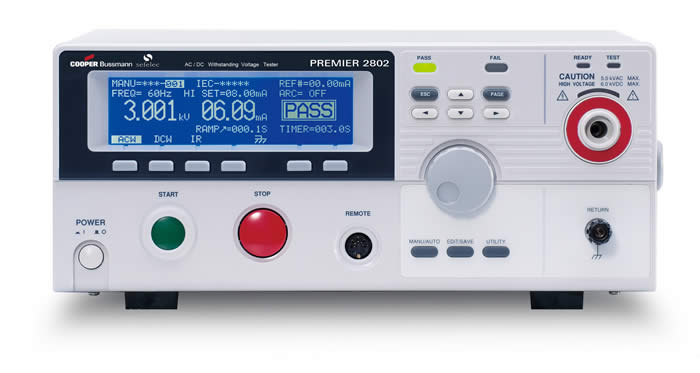 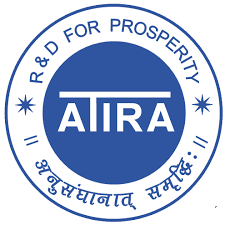 2. Dry arc resistance tester
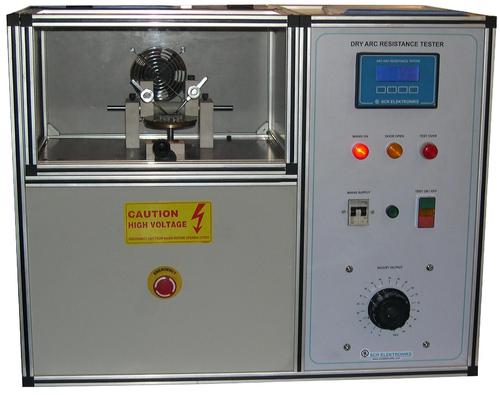 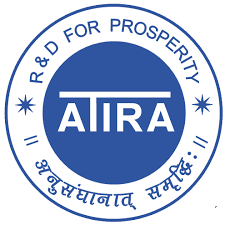 3. Glow wire test
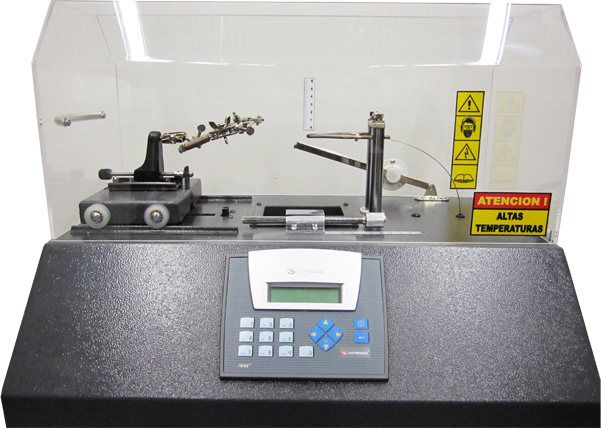 4. Comparitive tracking index
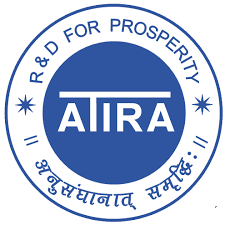 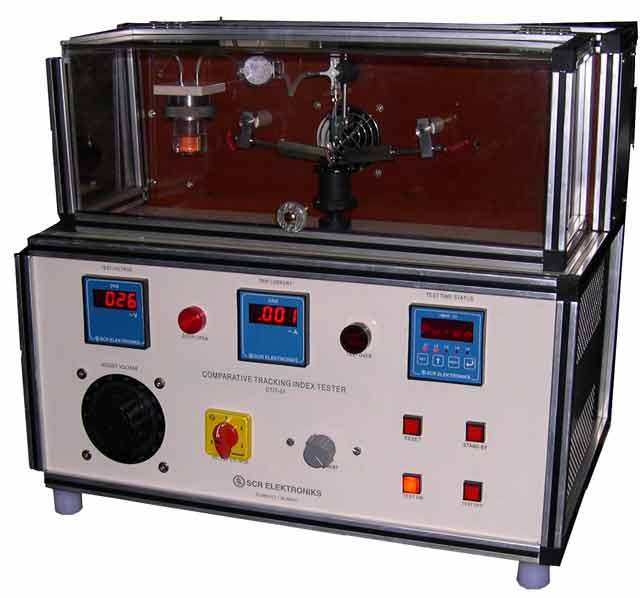 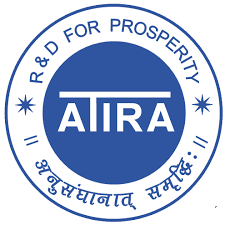 General info.
MoU with ISRO to develop payload components using FRP
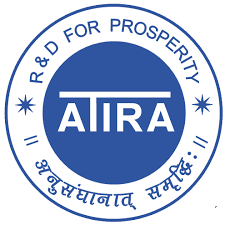 Incubation Center forBraiding and Prepegs
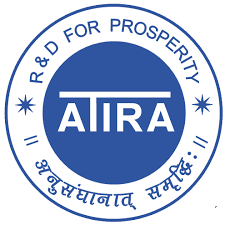 2 1/2 Radial Braiding Machine
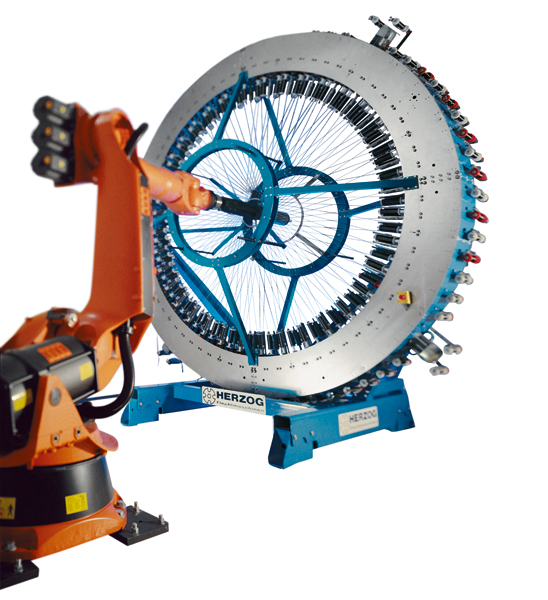 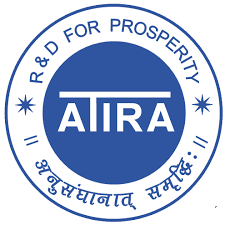 One of the largest braiding machine in India with capacity to braid 1.0 m dia. And 1.5 length.
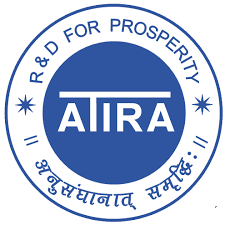 Vacuum Infusion Lab
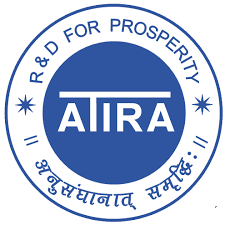 State of the art facility to develop prototypes by using vacuum infusion & vacuum bagging process.
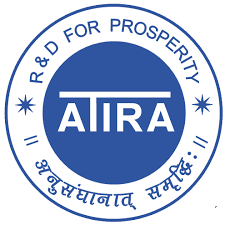 Developed various CFRP, GFRP, KFRP, JFRP, BFRP, components for varous organizations like ISRO, PRL, IPR, Industries and institutes.
Dornier 190 weaving machine
Composite products developed in vacuum infusion
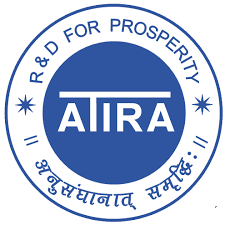 Aerospace components.
Rear spring of automobiles.
Resin sheet manufacturing for coupon testing .
Sandwich panel preparation for coupon testing.
Coupon preparation for raw material qualification from the materials Glass fabric, carbon fabric, aramid fabric and jute fabric.
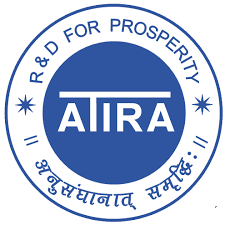 Pultrusion Lab
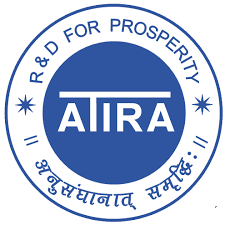 Machines and processes
Martin Pultrusion, USA
(Technology Partner)
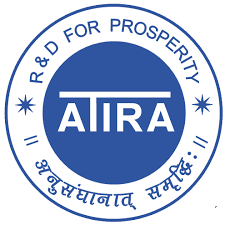 DurapolR  2410 left-handed pultrusion
Programmable and Automated fiber glass slitter with
explosion proof refrigerated system
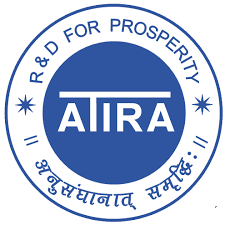 Durapol 7824
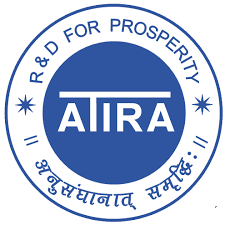 Circum Winding Equipment
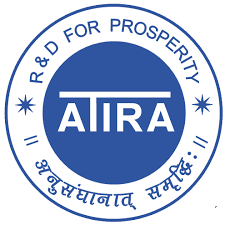 MVP PU Injection System
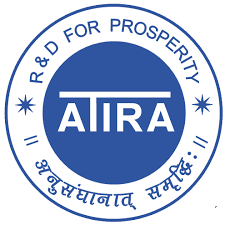 Pul –vision Thermal analyzerand accessories for resin analysis
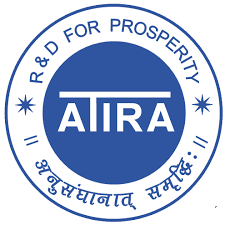 Skill Development Programs
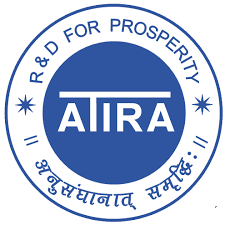 Composites Training
Skill Development Courses
Certificate course on composites manufacturing with emphasis on Pultrusion
Duration: 02 months
Prerequisite: ITI/ Diploma/BE (Plastics/mechanical/Chemical)
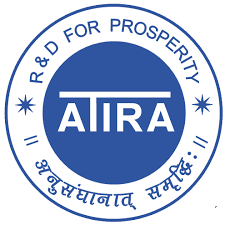 Prototype development
Developed FRP component for satellites in GSAT 19, GSAT 11, GSAT 6A, GSAT 29.
And many more.

Developed Anechoic chamber by using Pultrusion profile.
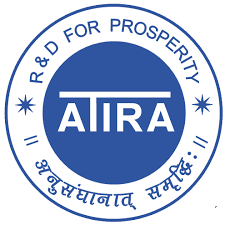 Prototype development
Developed FRP component from natural fibers like 
Jute composite (used for toilet) , cotton composite (electrical application).
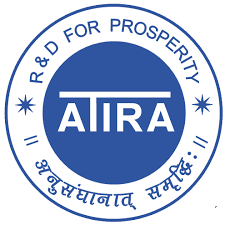 Achievement
Received Innovative product award by ICERP 2017

Award for Special recognition
By Smt. Smriti Zubin Irani
Minister of textiles
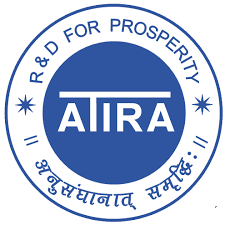 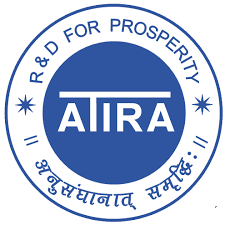 Standards for the FRP composites
Standard is a laid out procedure/method to perform a test/evaluation which is administered and scored in a consistent manner.

In oxford dictionary : - it means level of quality or attainment
something used as a measure, norm, or model in comparative evaluations
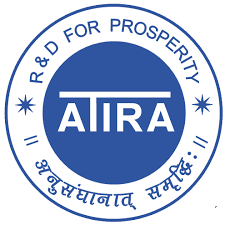 Types of test standards for composites
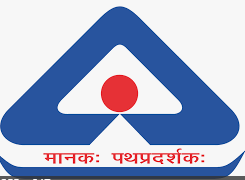 International Organization for Standardization
Bureau of Indian Standards
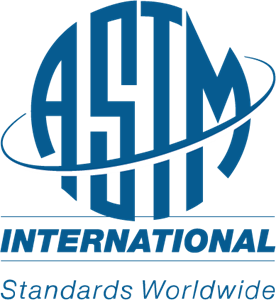 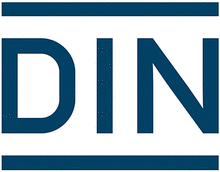 Deutsches Institut für Normung
American Society for Testing and Materials
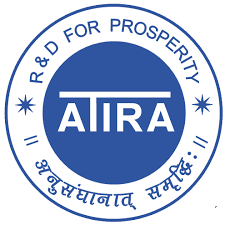 List of Standards for the FRP composites
High modulus fibers
ASTMD -3800 : - Density of High-Modulus Fibers
ASTMD -4018 : - Tensile Properties of Continuous Filament 			       Carbon and Graphite yarns, Strands, rovings,       		       and 	Tows
ASTMD- 3379 : - Tensile Strength and Young's Modulus for High-		       Modulus Single-Filament Materials
ASTMD-4102 Thermal Oxidative Resistance of Carbon Fibers
.
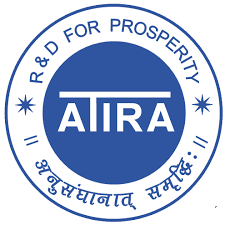 List of Standards for the FRP composites
Mechanical Testing
ASTMD -2344 : -Apparent Inter laminar Shear Strength of Parallel Fiber Composites by Short-Beam Method.
ASTMD - 2290 : - Apparent Tensile Strength of Ring or Tubular Plastics and Reinforced Plastics by Split Disk Method.
ASTMD- 3410 : - Compressive Properties of Unidirectional or Crossply Fiber-Resin Composites.
ASTMD-3171 :- Fiber Content of Resin-Matrix Composites by Matrix Digestion.
.
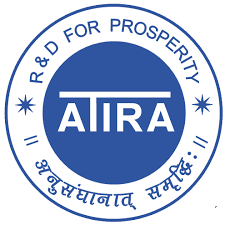 List of Standards for the FRP composites
ASTMD-3039 :- Tensile Properties of Fiber-Resin Composites.
ASTMD-3479 :- Tension-Tension Fatigue of Oriented Fiber Resin Matrix Composites
ASTMD-3518 :- In plane Shear Stress-Strain Response of Unidirectional Reinforced Plastics.
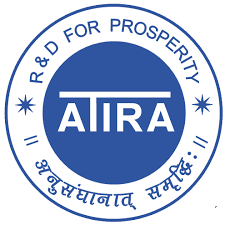 List of Standards for the FRP composites
Heat & Flame test
UL 94/ASTM D 635 :-  Standard Test Method for Rate of Burning and/or Extent and Time of Burning of Plastics in a Horizontal Position.
ASTM D 2863 (at ambient temperature), ISO 4589-2 (at ambient
	temperature), ISO 4589-3 (at elevated temperature) :- limiting Oxygen Index.
NES 713 :- Determination of Toxicity Index of the products of combustion from small specimens of materials.
ASTM E662 (Non-flammable), ASTM E662 (flammable ), ISO 5659/ heat flux, ATS 1000.001/ABD0031 Test, NES 711 :- Determination of smoke index of the products of combustion from small specimens.
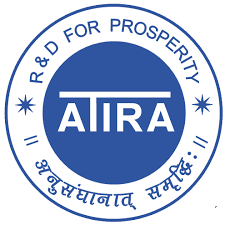 List of Standards for the FRP composites
Electrical testing
ASTMD-149 :- Standard Test Method for Dielectric Breakdown Voltage and Dielectric Strength of Solid Electrical Insulating Materials at Commercial Power Frequencies
ASTM D495 :- Standard Test Method for High-Voltage, Low-Current, Dry Arc Resistance of Solid Electrical Insulation
IEC 60695-2-11:2014 :- Fire hazard testing - Part 2-11: Glowing/hot-wire based test methods - Glow-wire flammability test method for end-products (GWEPT)
IEC 60112 :- Method for determination of the proof and the comparative tracking indices of solid insulating materials.
ASTM D257, IEC60093 :- Surface Resistivity Volume Resistivity.
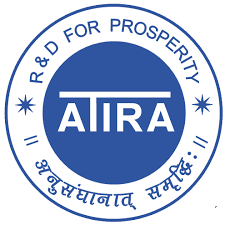 List of Standards for the FRP composites
Standards for thermal properties
ASTM D3418, ASTM E1356, ISO 11357 :- Heat of Fusion, Crystallization, Melting Point and Glass Transition by DSC
ASTM E1640 :- Standard Test Method for Assignment of the Glass Transition Temperature By Dynamic Mechanical Analysis
ASTM E831 :- Standard Test Method for Linear Thermal Expansion of Solid Materials by Thermo mechanical Analysis
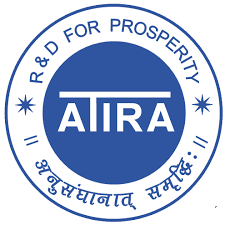 List of Standards for the FRP composites
Non Destructive testing
ASTM E2884 ;-  Eddy current testing.
ASTM E709 : -   Magnetic particle Inspection.
ASTME 1417 : - Liquid penetrant testing
ASTME  2580 : -Ultrasonic testing of Flat panel Composites and Sandwich core materials used in aerospace applications.
3D scanning and Digitization, Ultrasonic discussion, Thermography, Radiographic testing, Shearography testing,
Acoustic emissions testing, Penetrant testing, Magnetic particle testing, Electromagnetic testing.
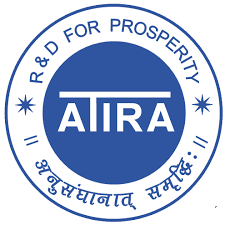 FRP components
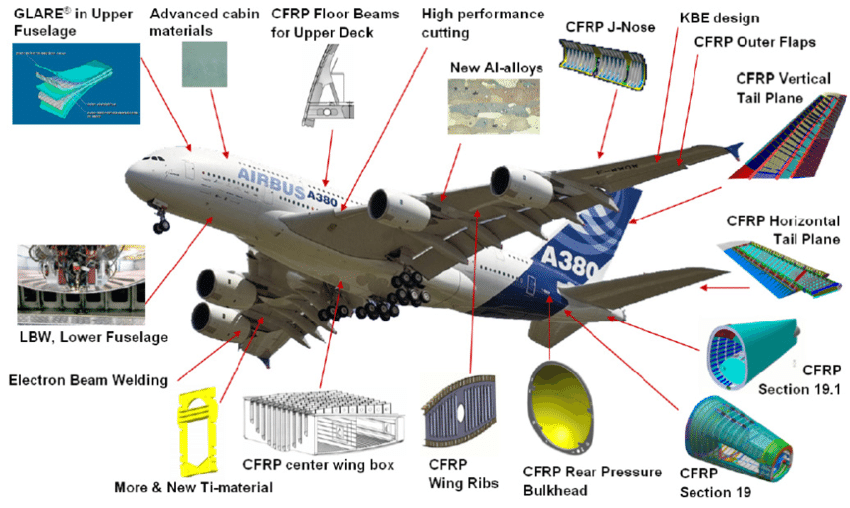 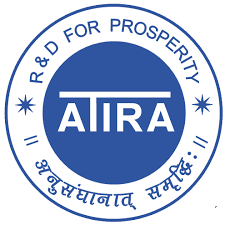 FRP components
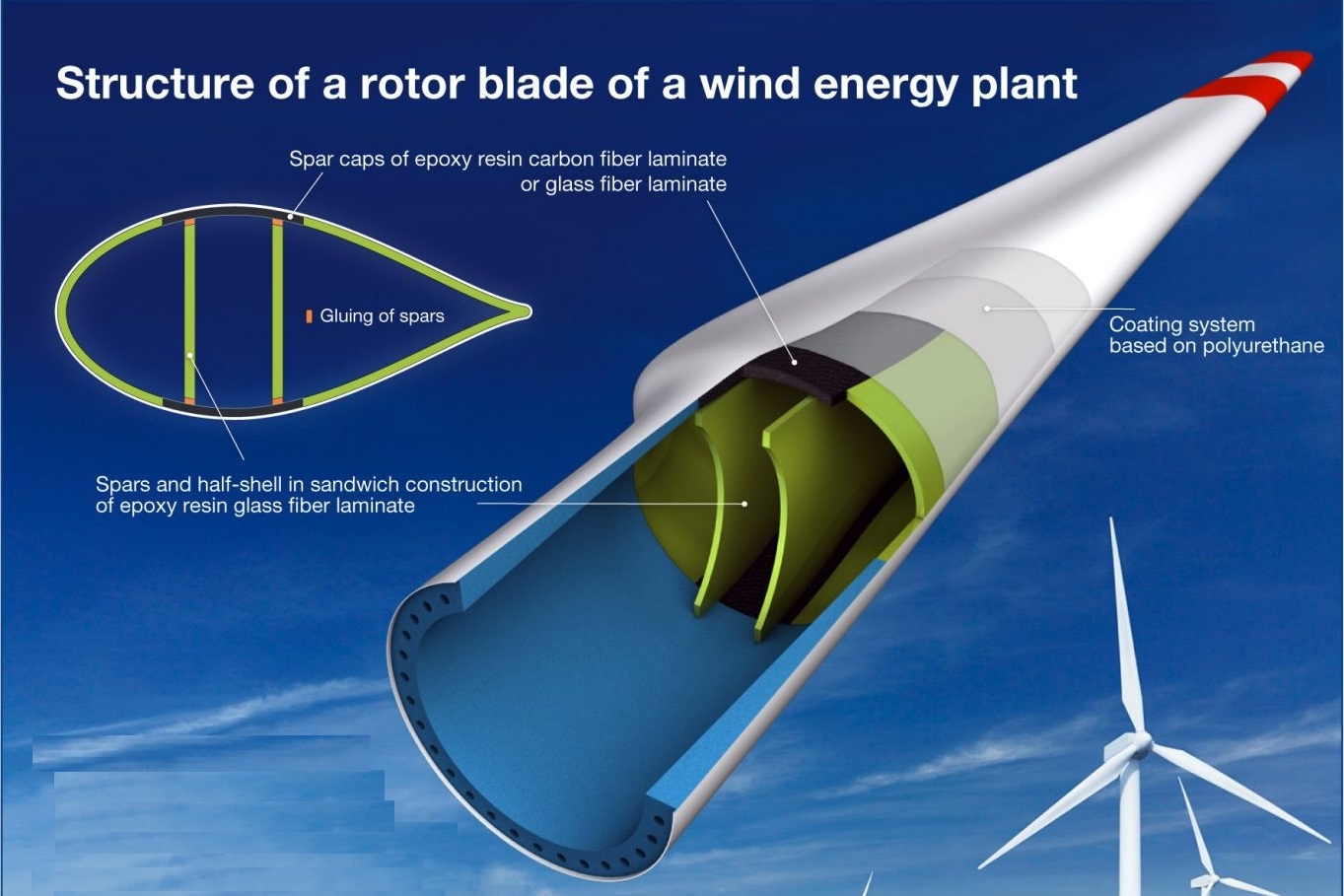 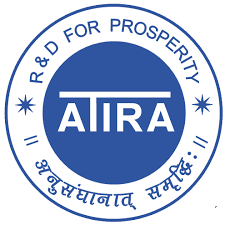 Conclusion
Composites is a very wide subject and composite science is still a developing subject.
Lots of standards to be developed jointly with the industries and institutes.
Awareness of composites is very important. Composite training will enhance the skill development.
In India many composites are available in market without test and validation which is very difficult for tractability.
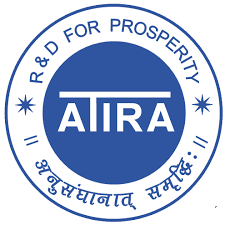 Thank you for your valuable time!